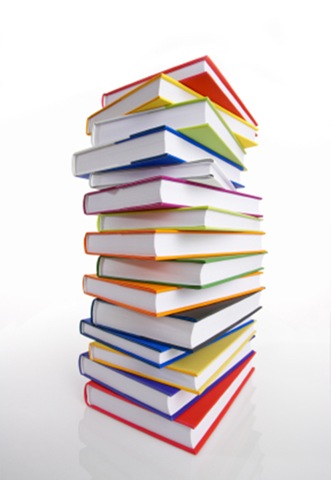 Monday February 3, 20208th Grade ELA
Comparing and Contrasting Perspectives Informational Essay

Typing Final Copy
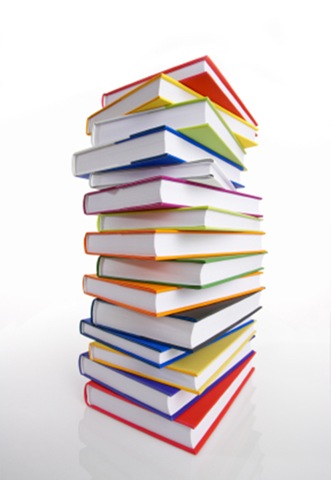 Tuesday February 4, 20208th Grade ELA
Comparing and Contrasting Perspectives Informational Essay

Typing Final Copy
Wednesday February 5, 20208th Grade ELA
Comparing and Contrasting Perspectives
Finish Final Copy of Essay/Turn In
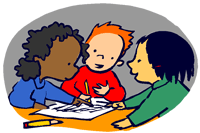 Thursday February 6, 20208th Grade ELA
Argument Writing
Claim and Counterclaim Practice
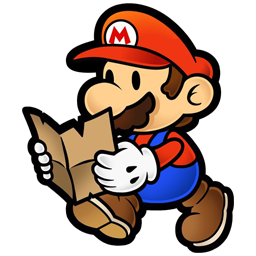 Friday February 7, 20208th Grade ELA
Argument Writing Practice
Claim, Counterclaim, and Rebuttal
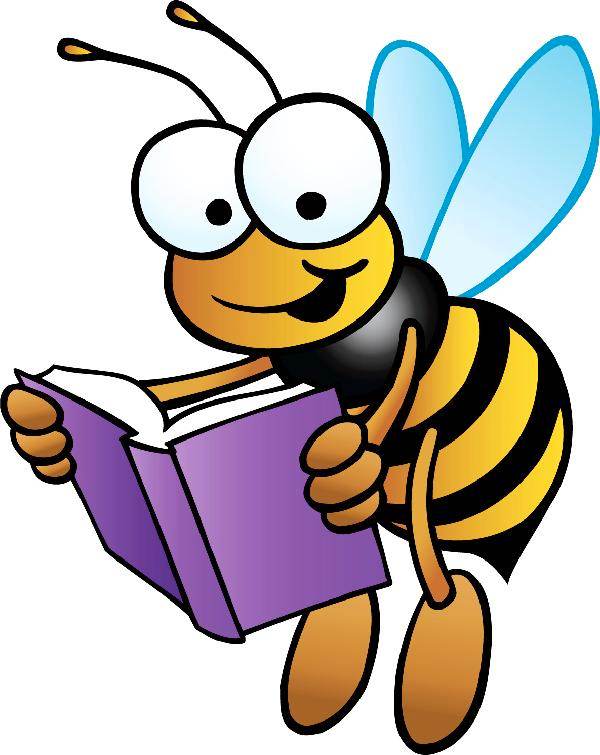